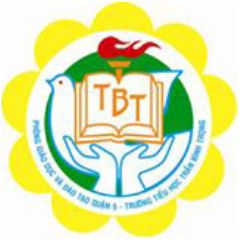 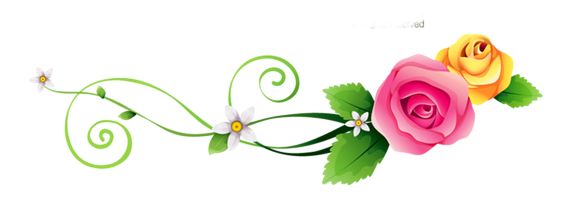 TRƯỜNG TIỂU HỌC TRẦN BÌNH TRỌNG
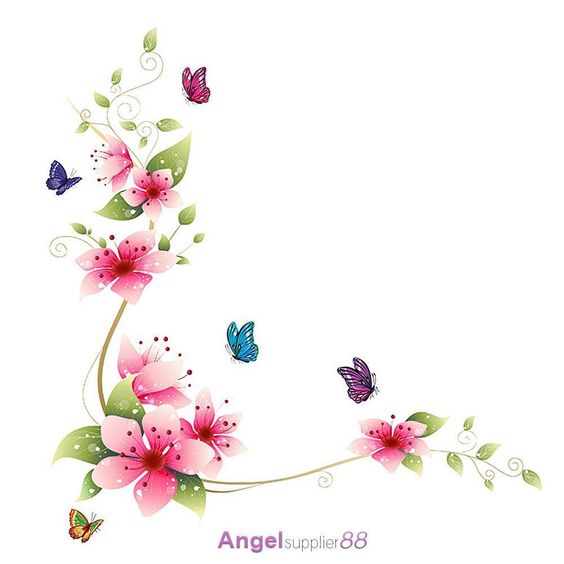 MÔN: TOÁN  - TUẦN 3
BÀI: CÁC SỐ 1, 2, 3
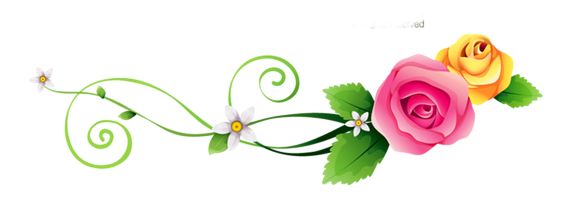 Giáo viên: Vũ Thị Duyên
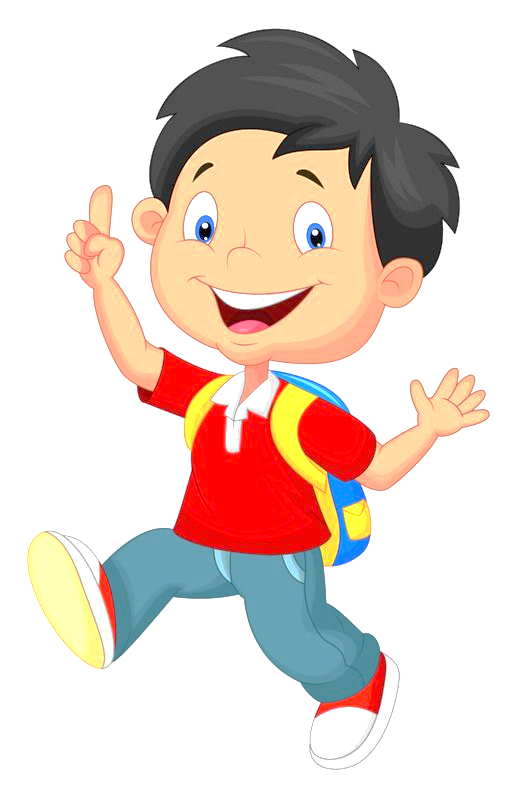 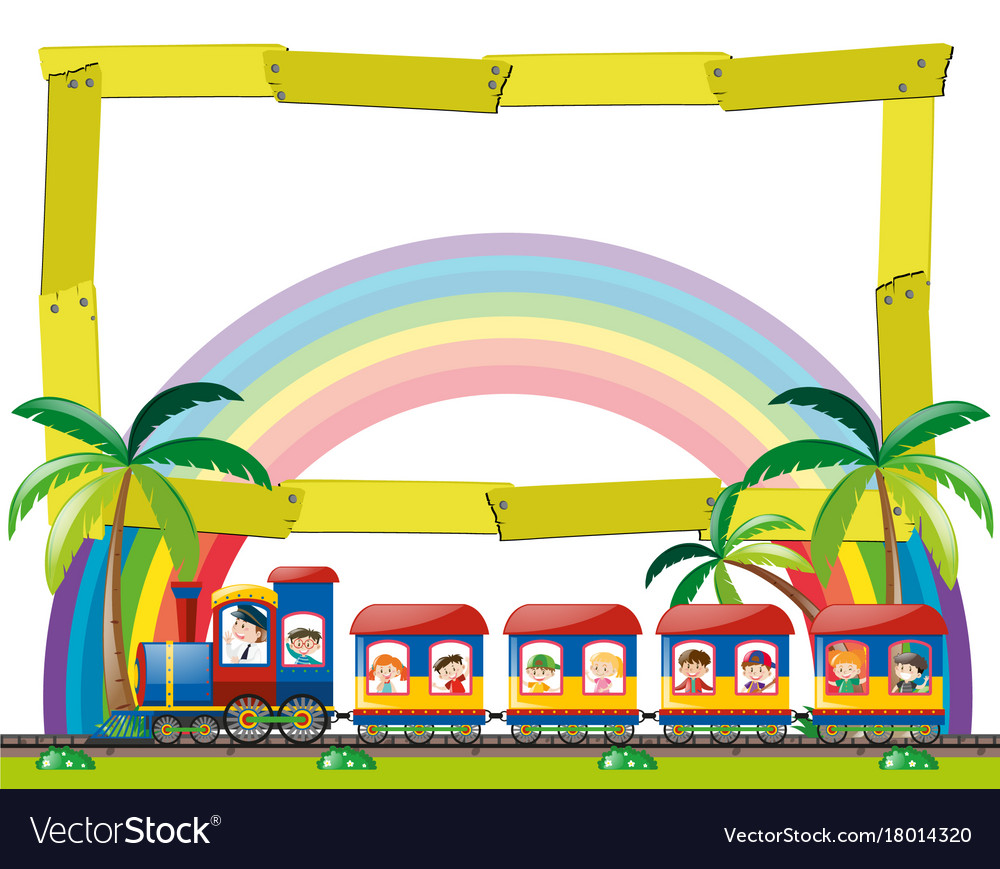 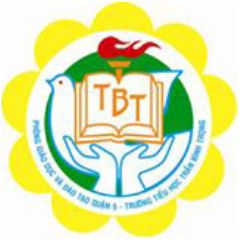 Khôûi ñoäng
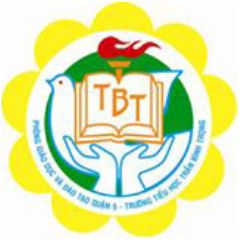 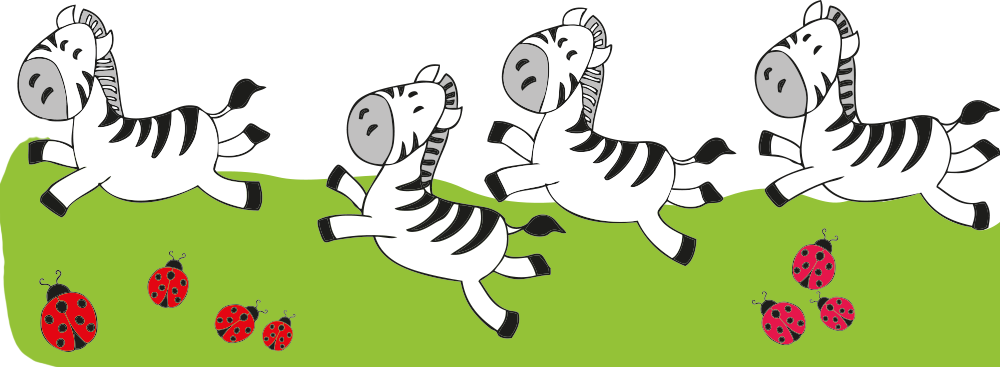 Chủ đề 2: Các số đến 10
Các số 1, 2, 3
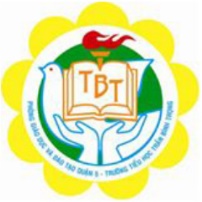 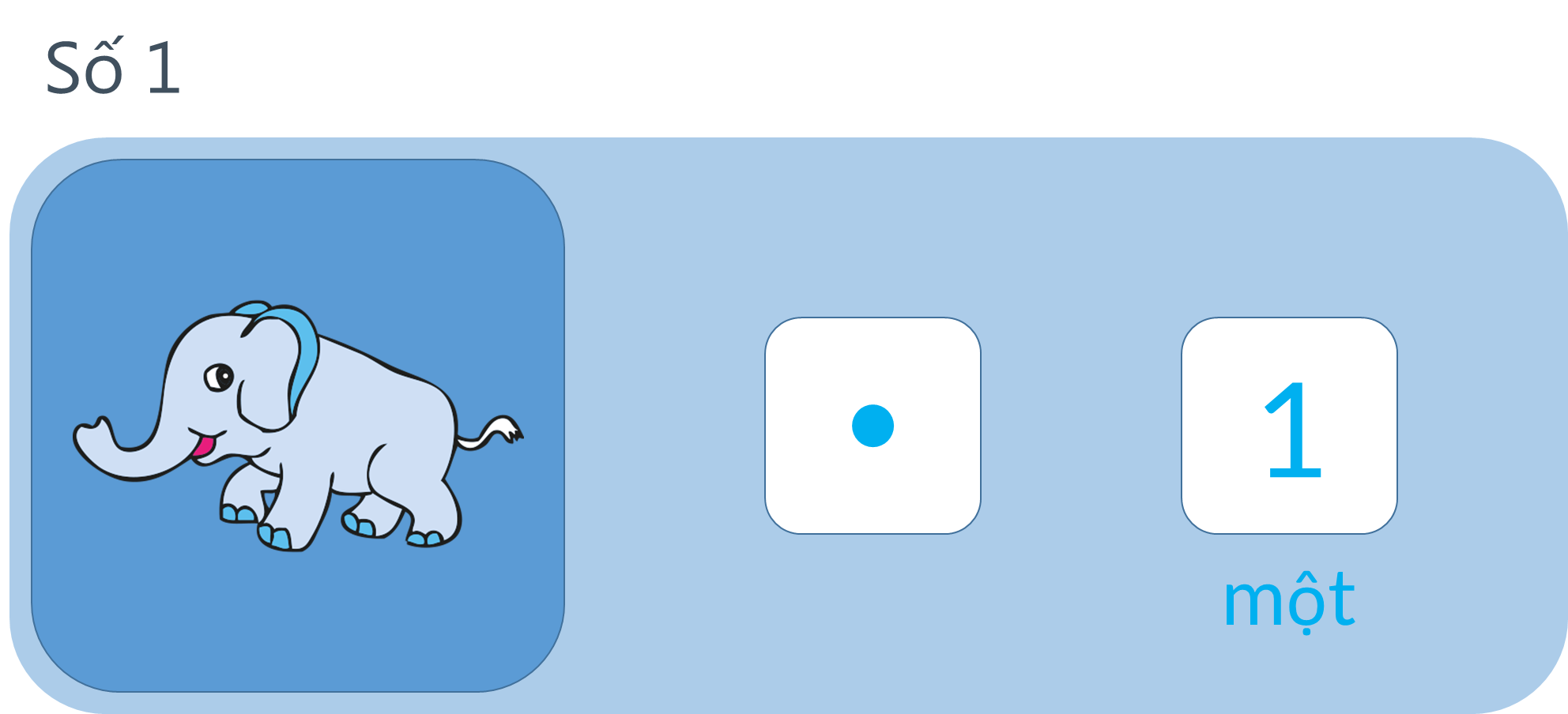 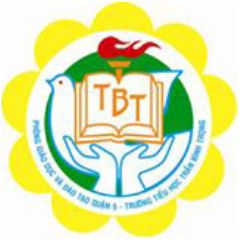 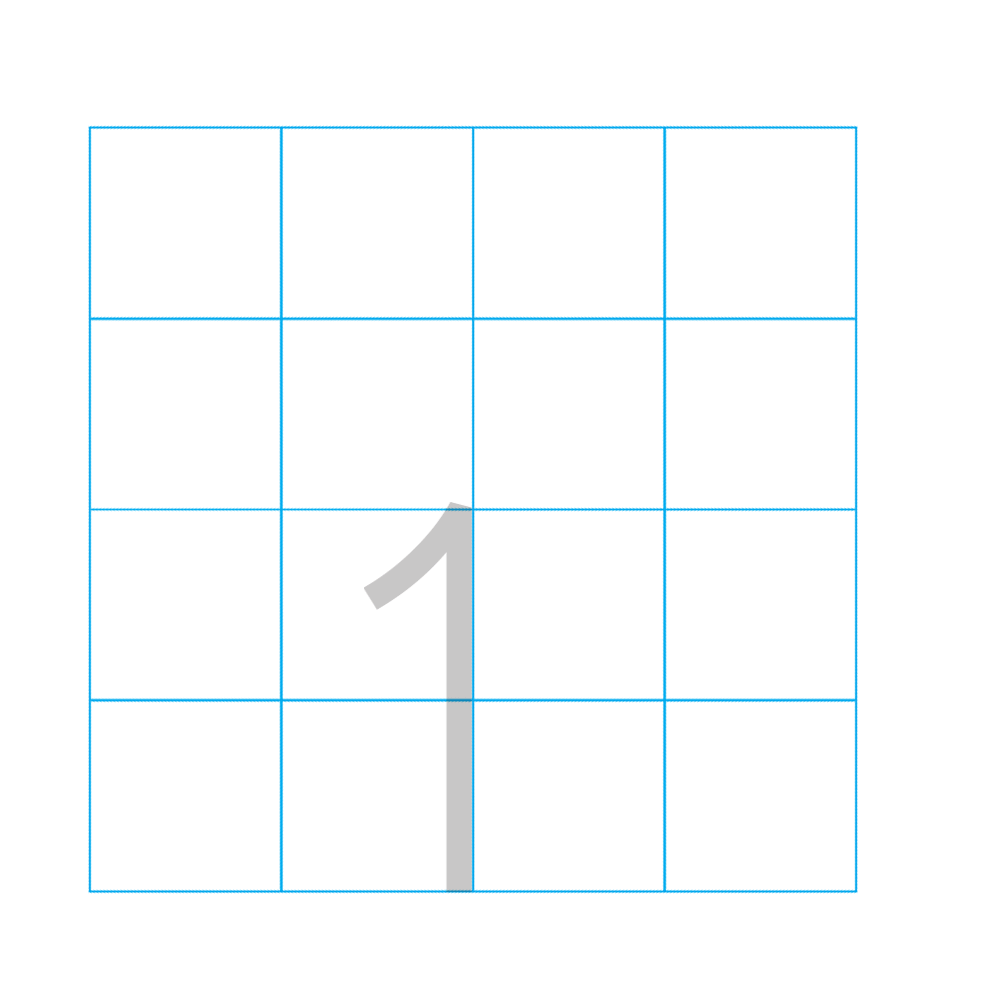 Tập viết số 1
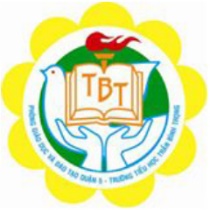 Số 2
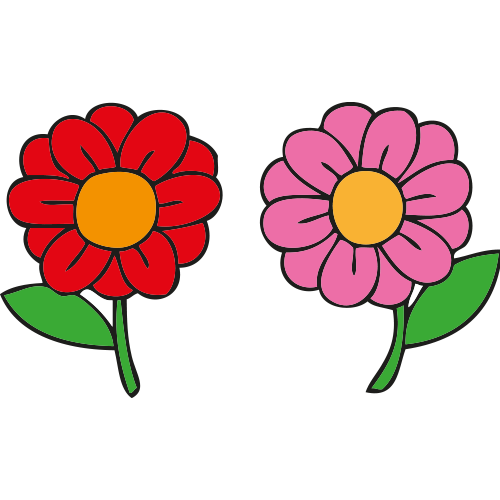 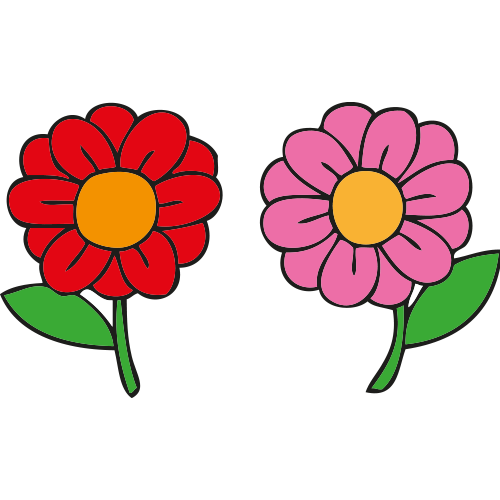 2
hai
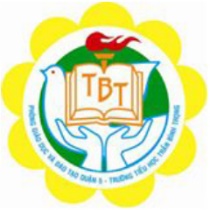 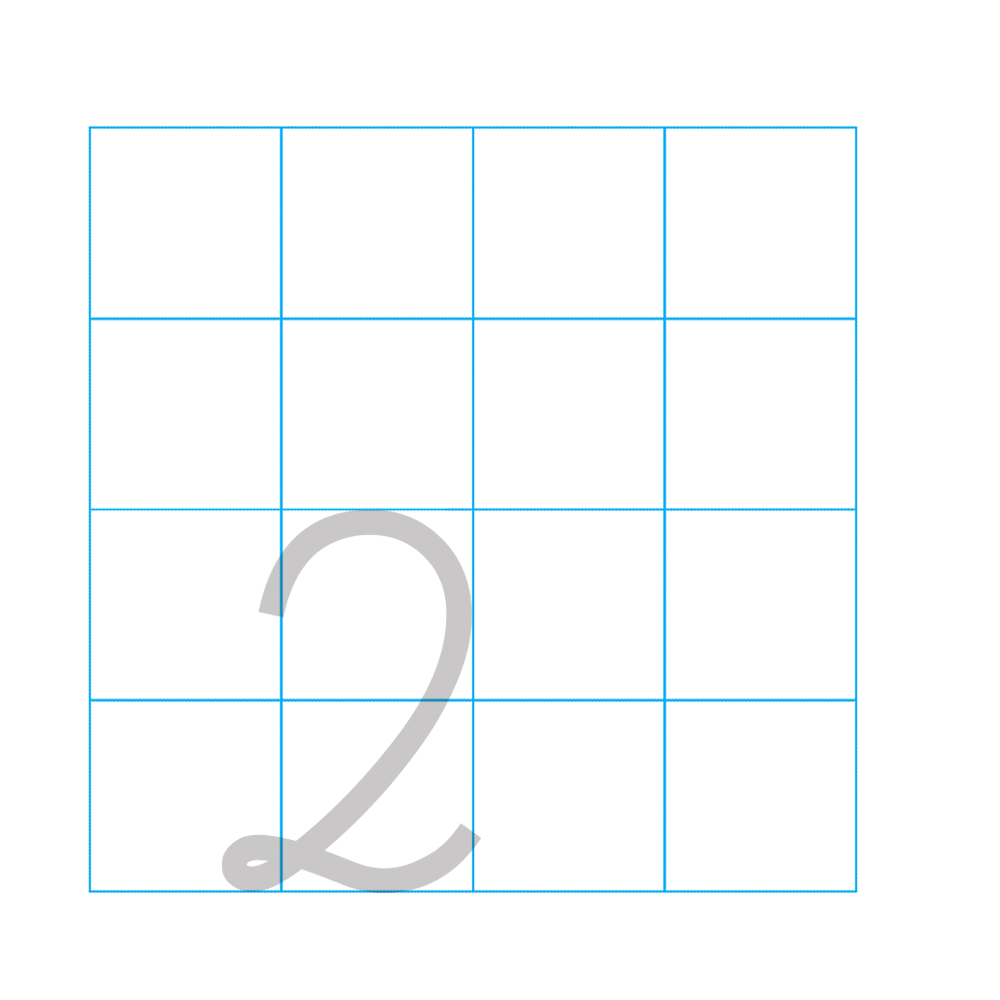 Tập viết số 2
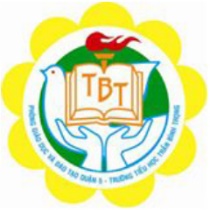 Số 3
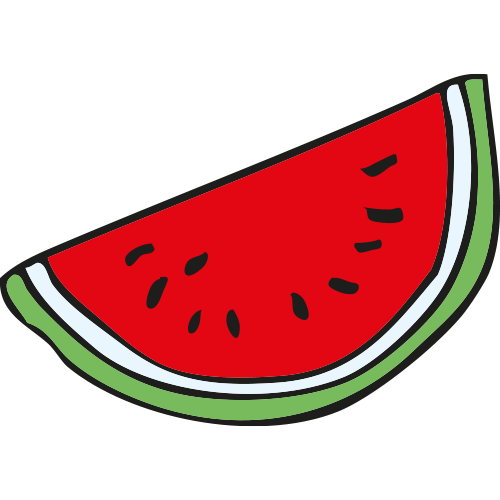 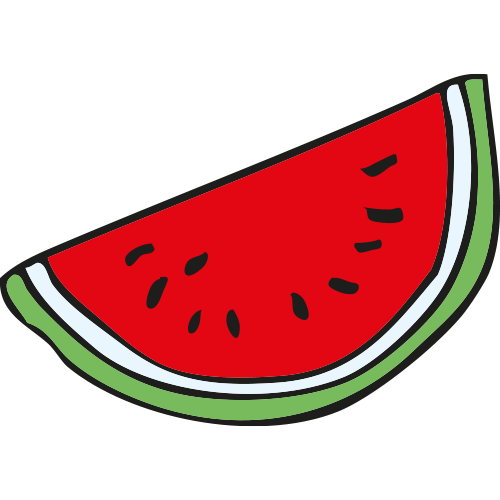 3
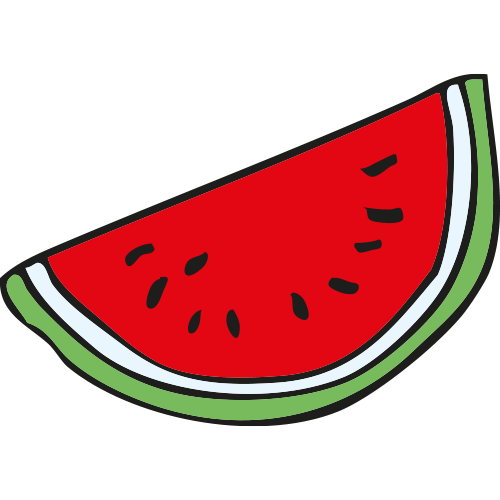 ba
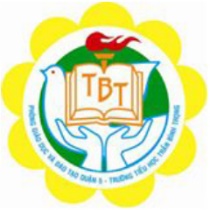 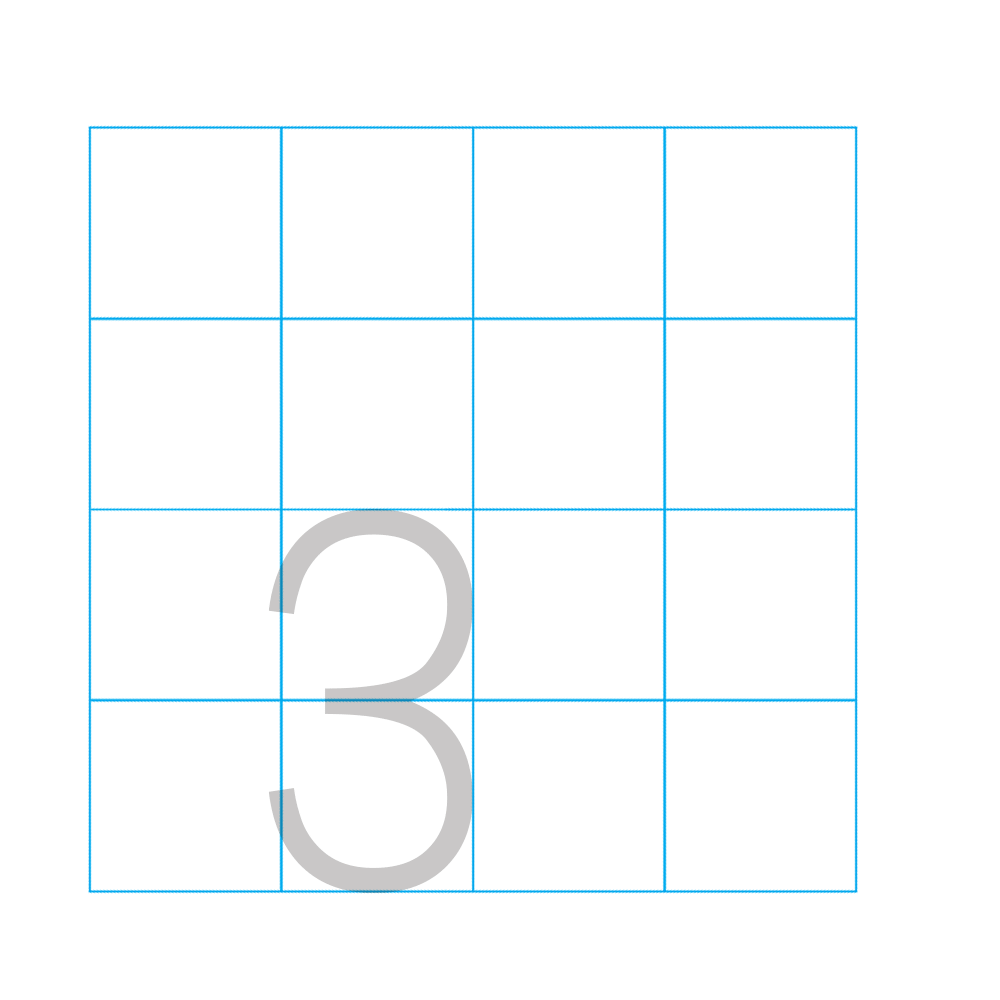 Tập viết số 3
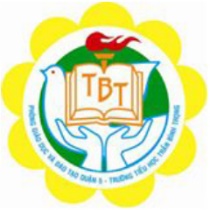 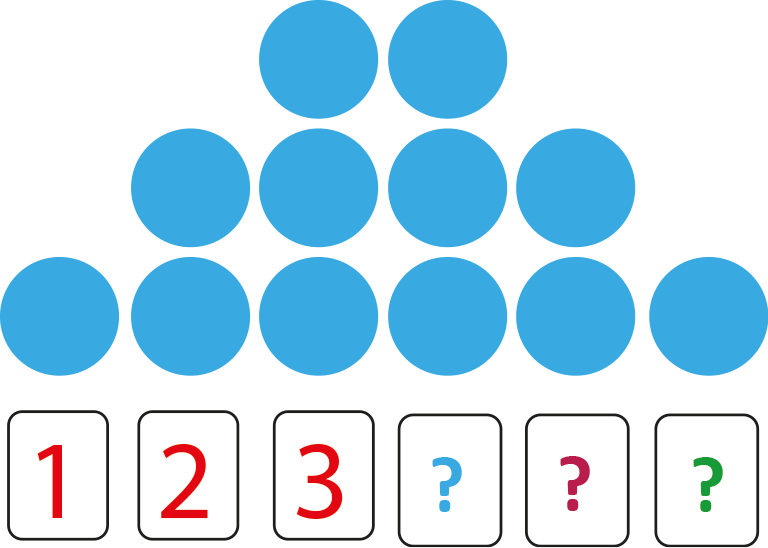 Điền số vào dấu ?
3
1
?
?
2
?
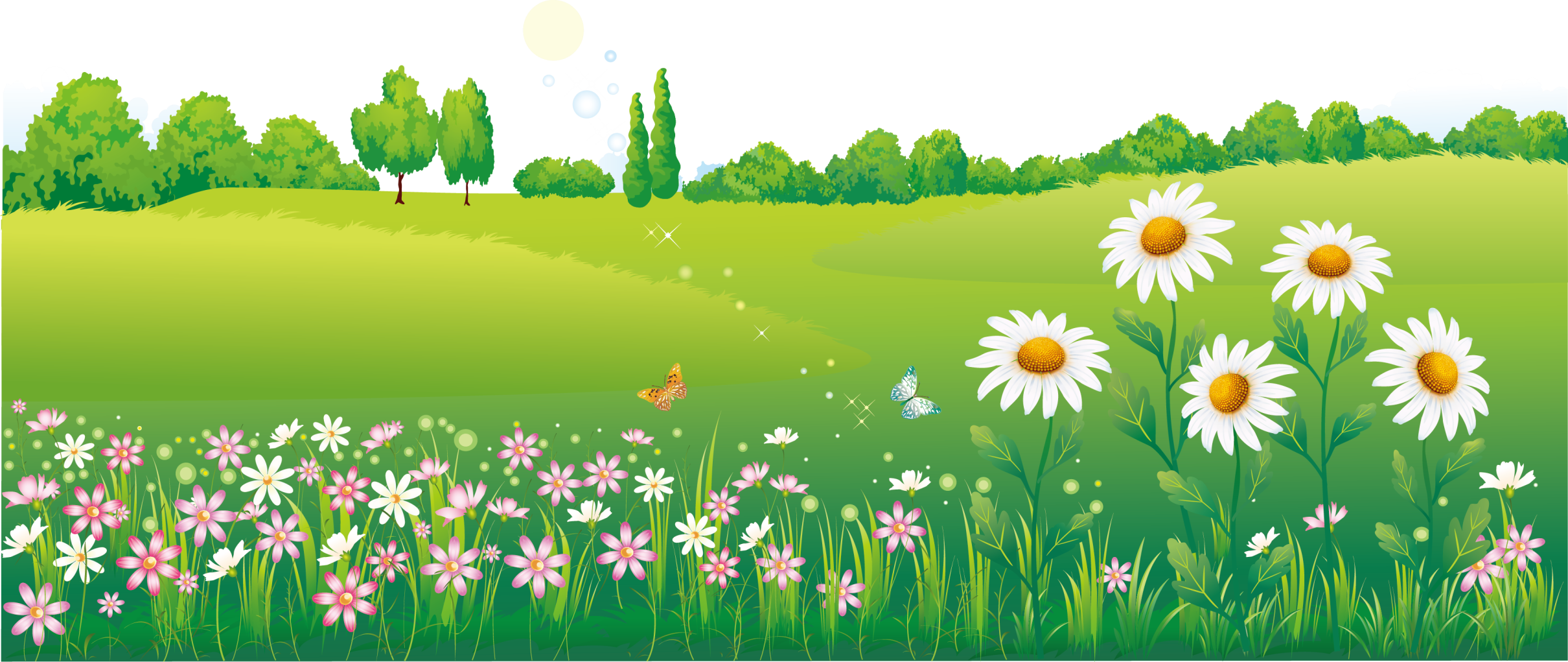 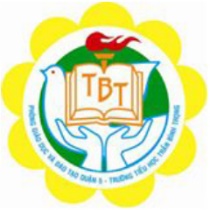 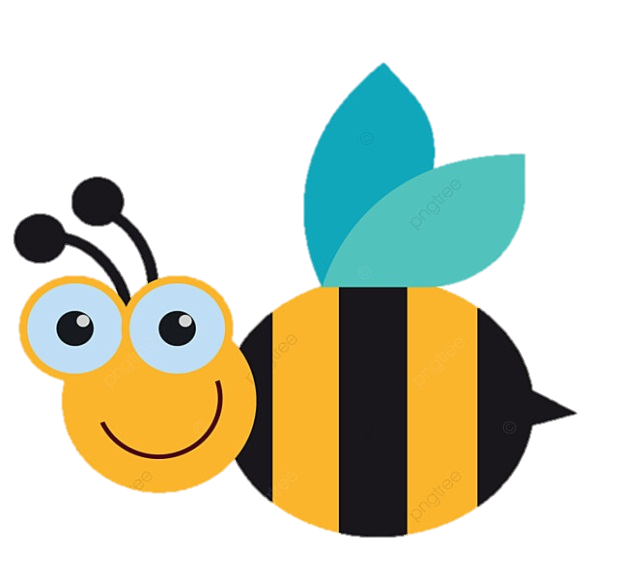 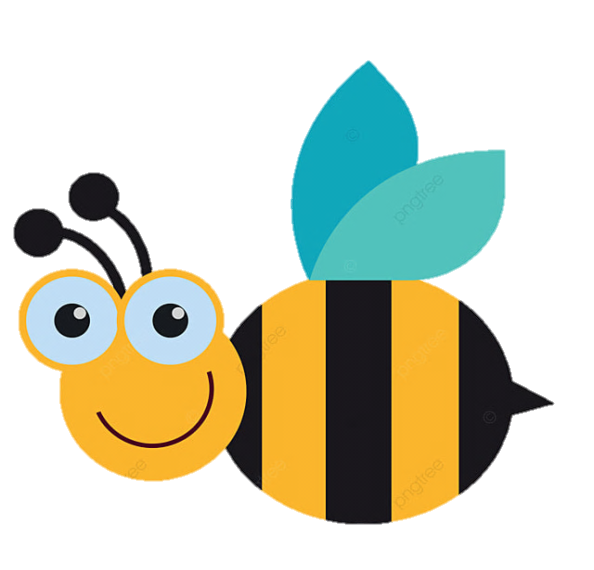 GIAÛI LAO
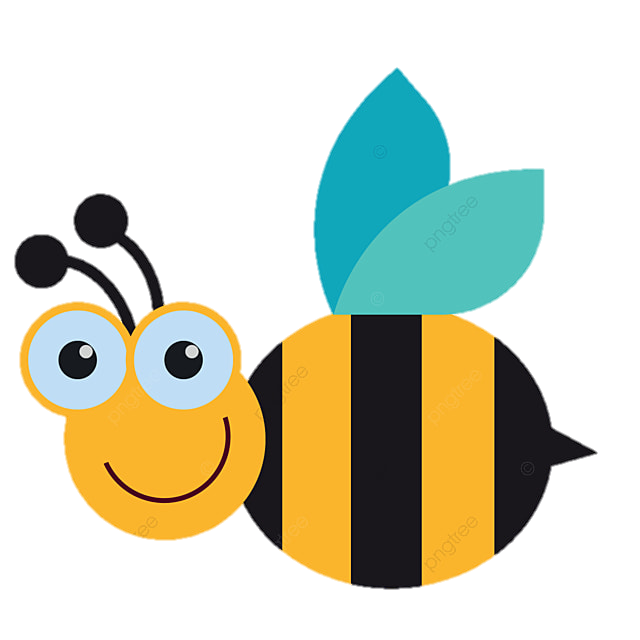 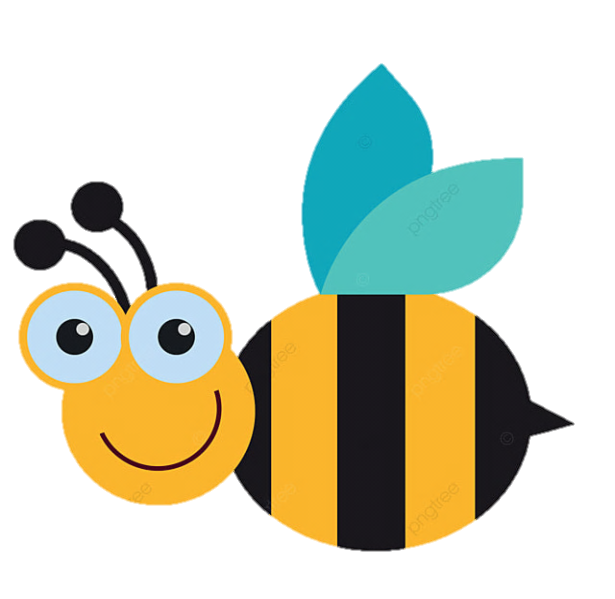 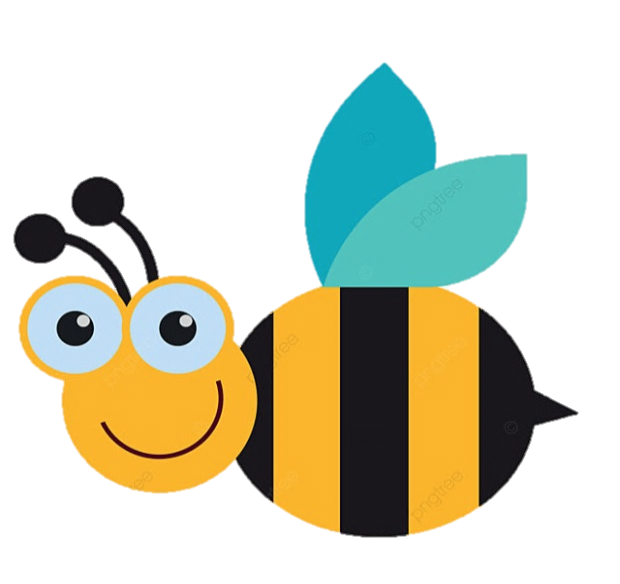 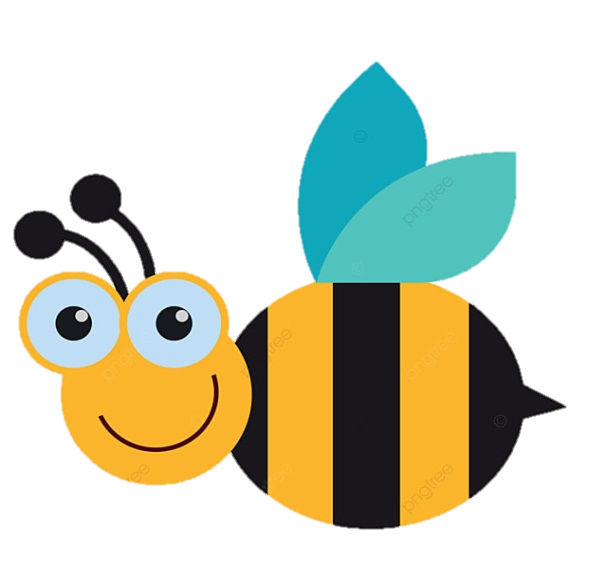 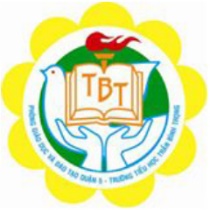 Tách và nói.
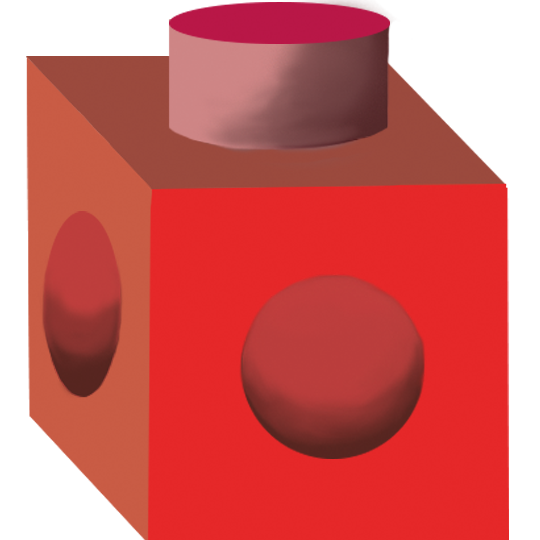 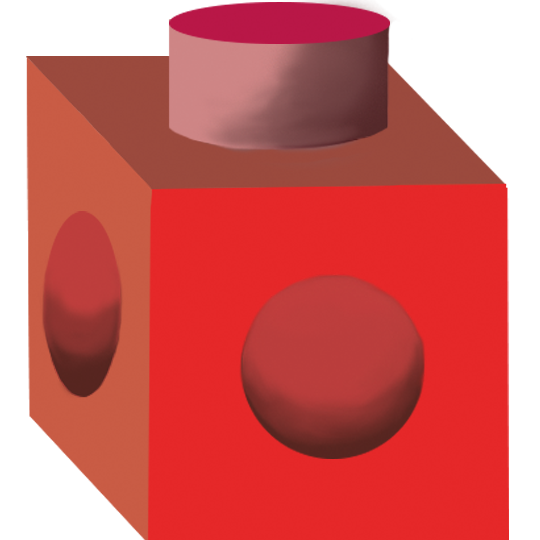 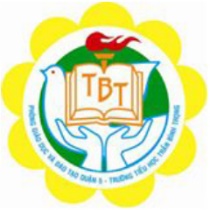 Tách và nói.
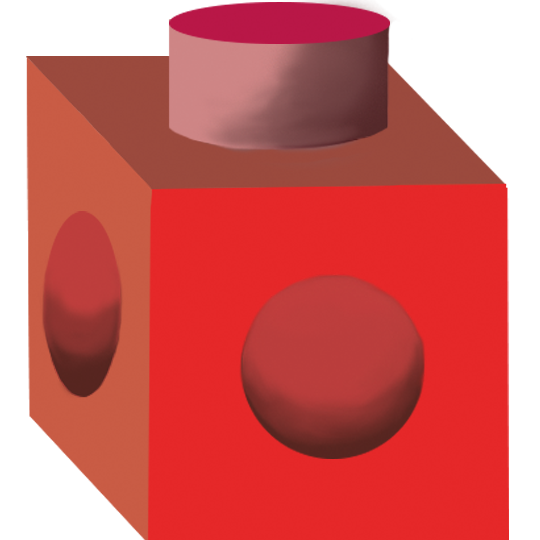 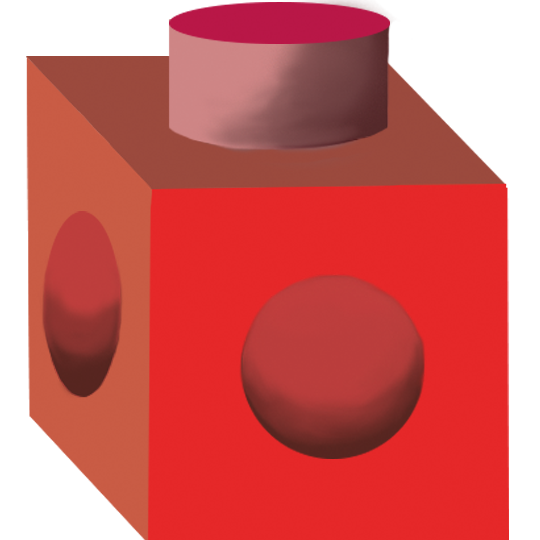 Tách
Hai gồm một và một
Nói
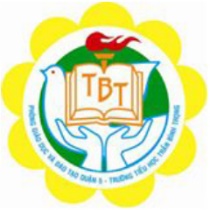 Tách và nói.
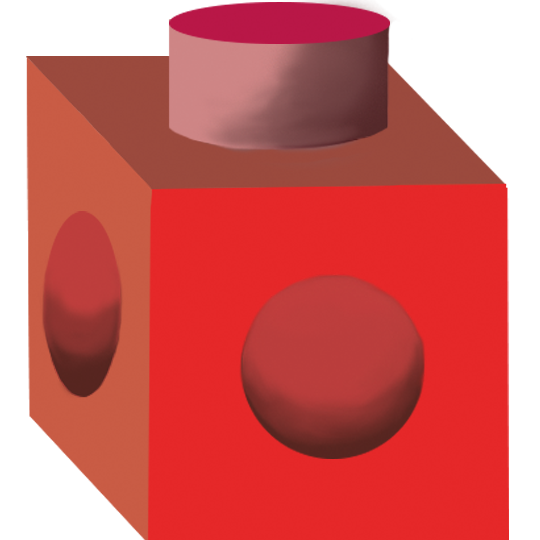 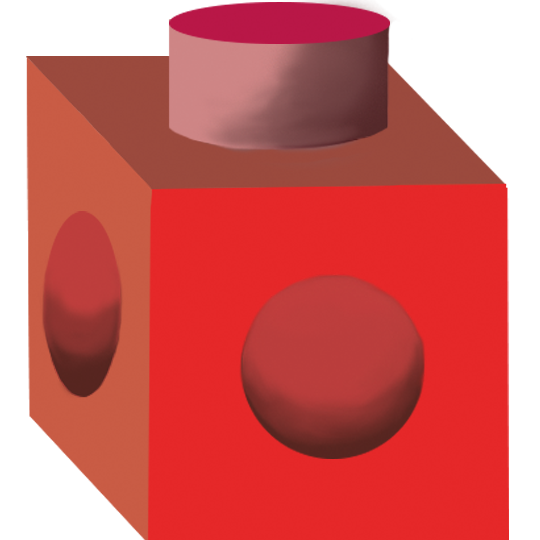 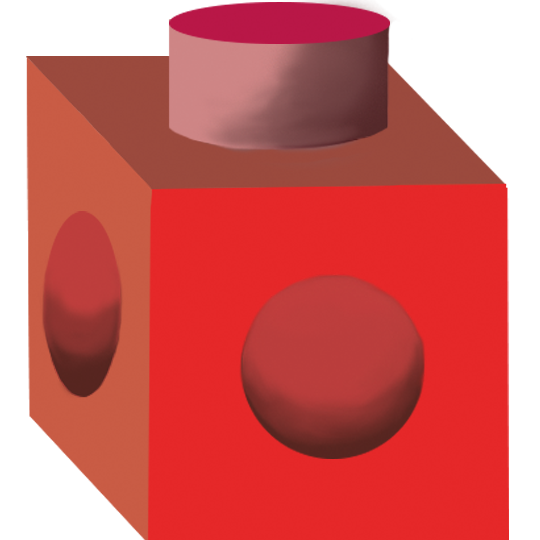 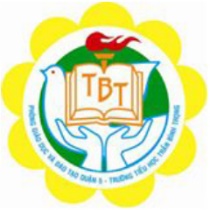 Tách và nói.
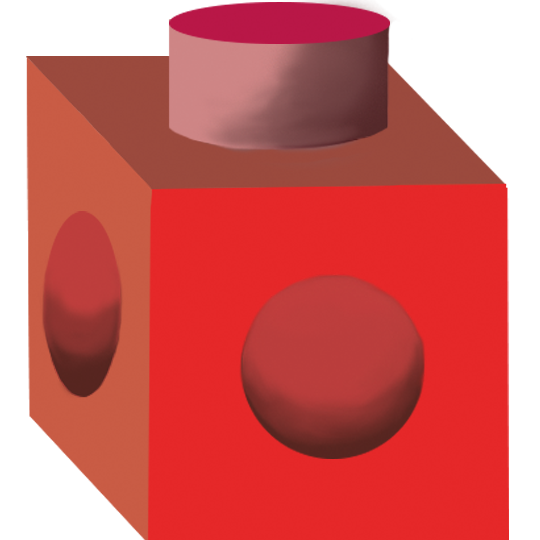 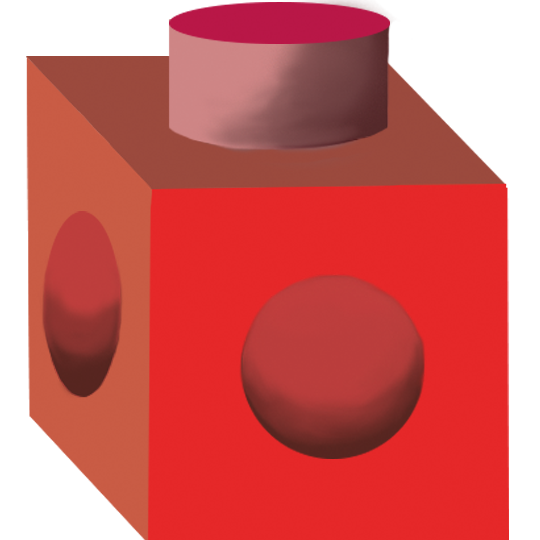 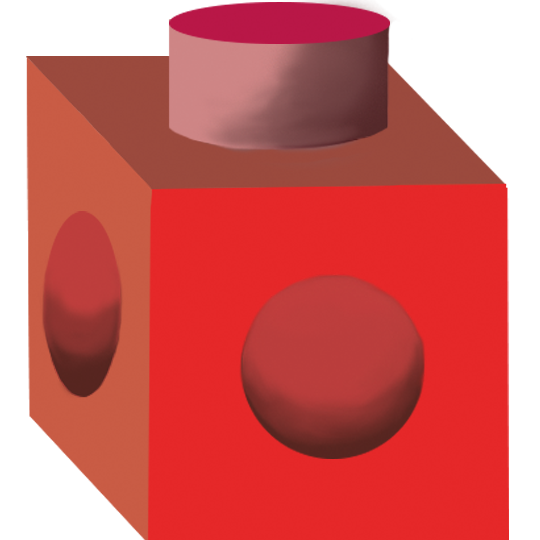 Tách
Ba gồm hai và một
Nói
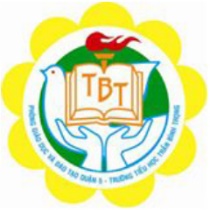 Tách và nói.
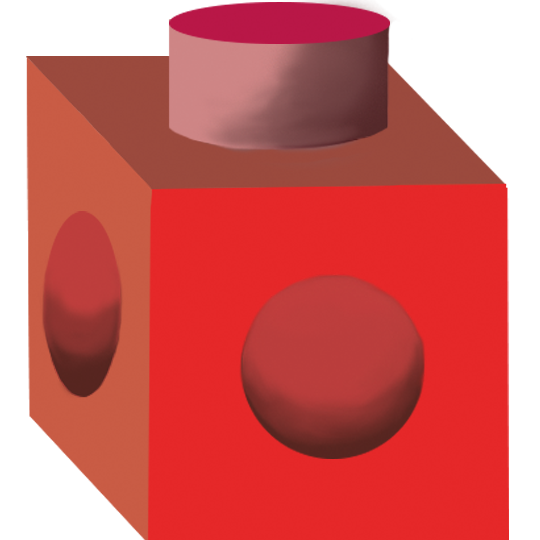 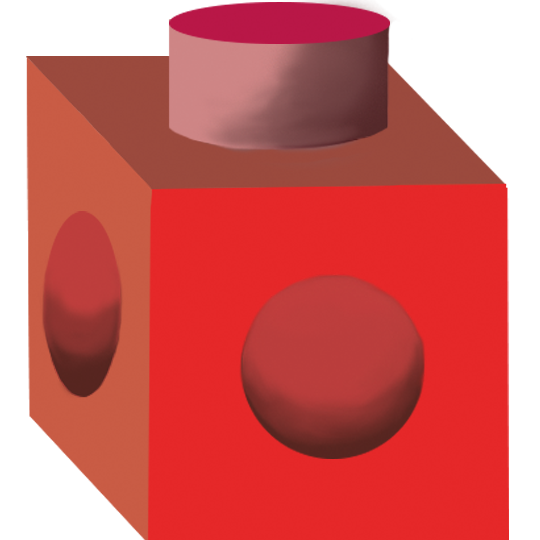 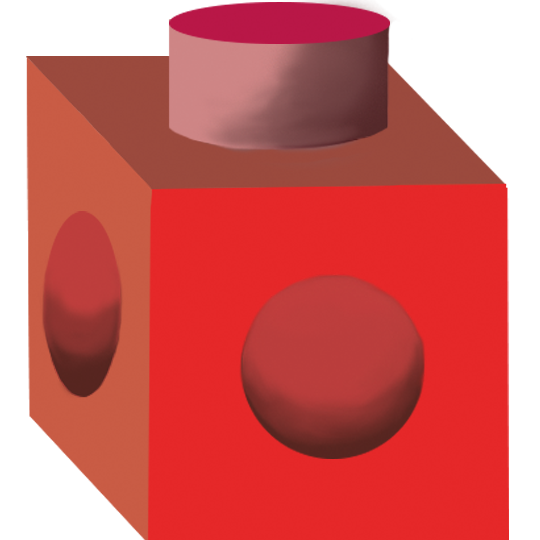 Tách
Ba gồm một và hai
Nói
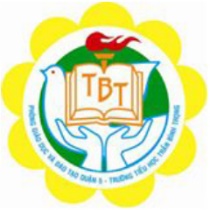 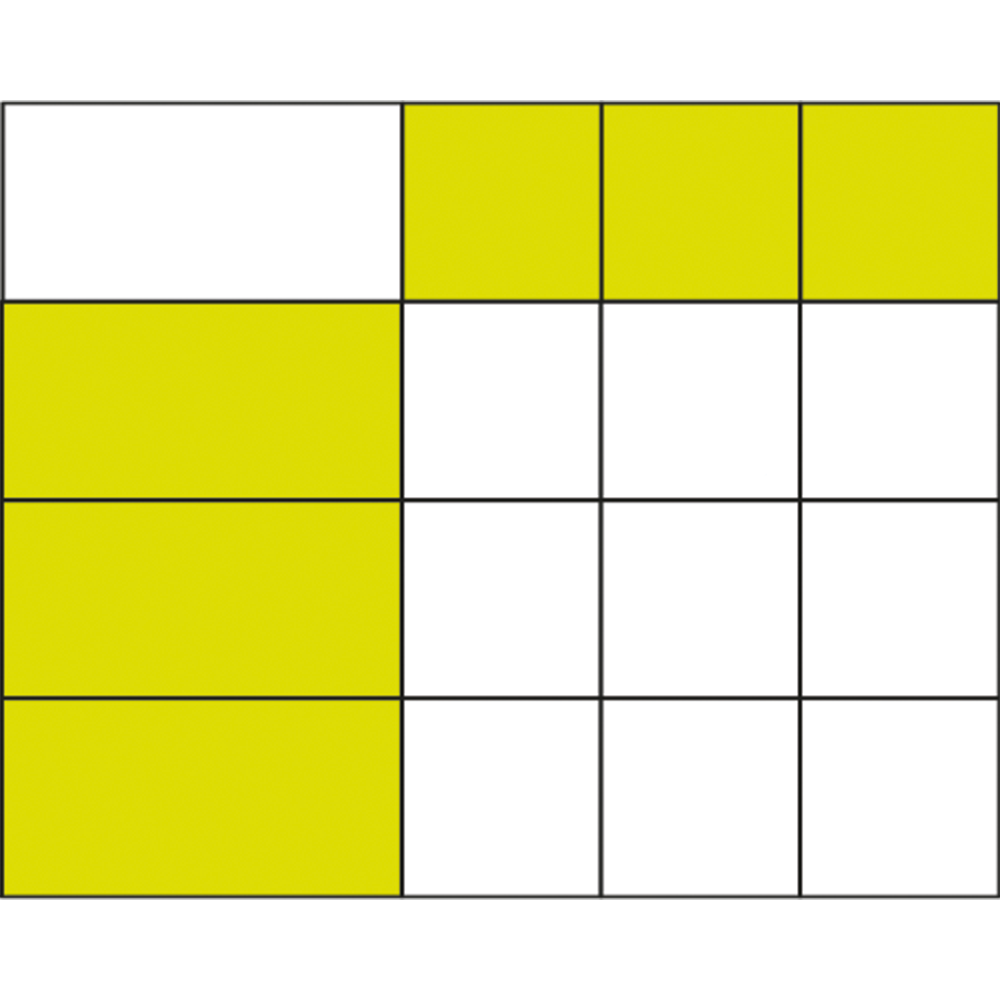 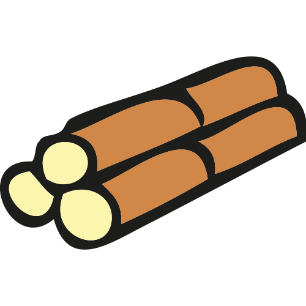 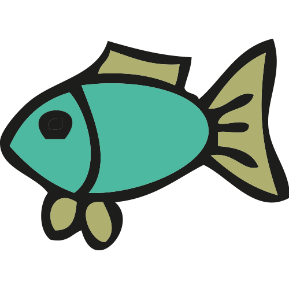 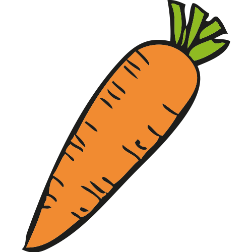 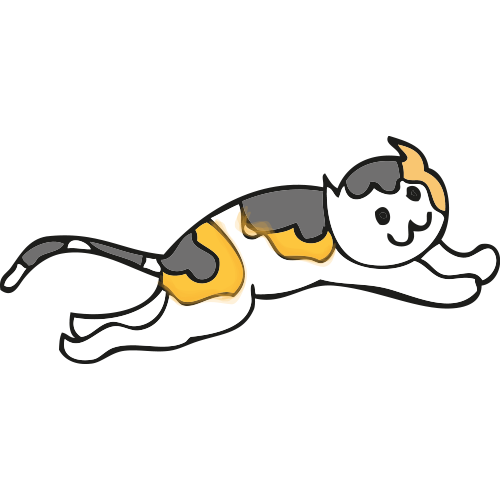 Thức ăn của các con vật được giấu trong hộp màu gì?
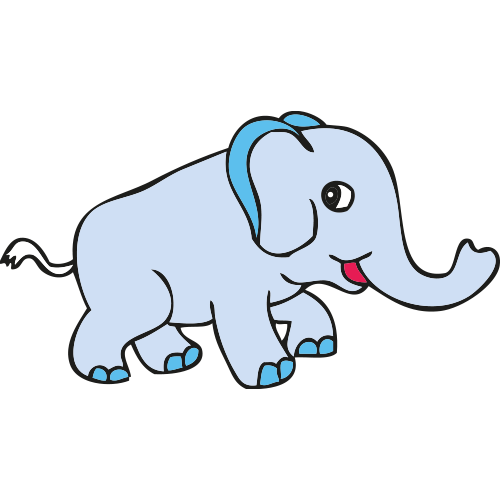 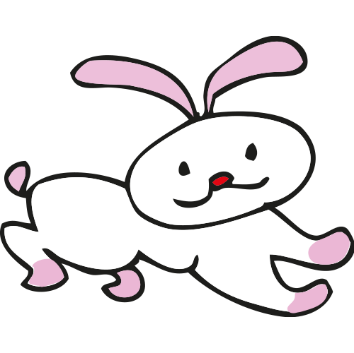 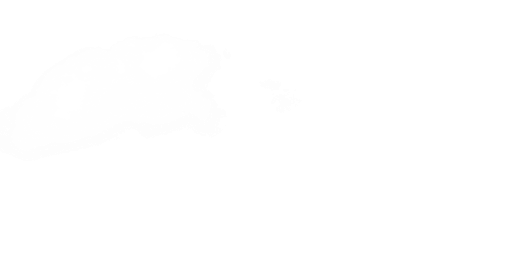 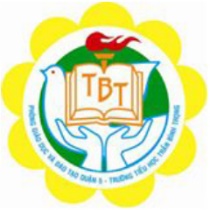 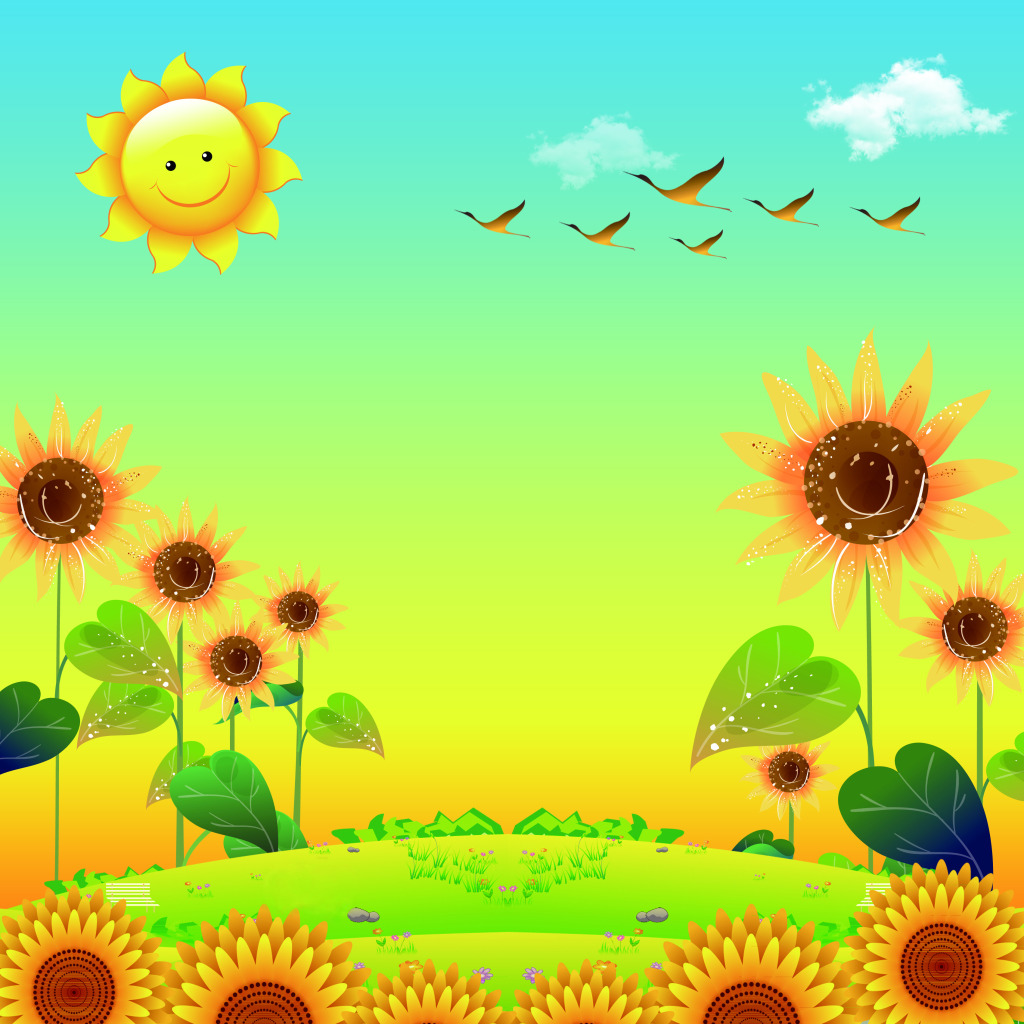 Chaøo taïm bieät caùc con
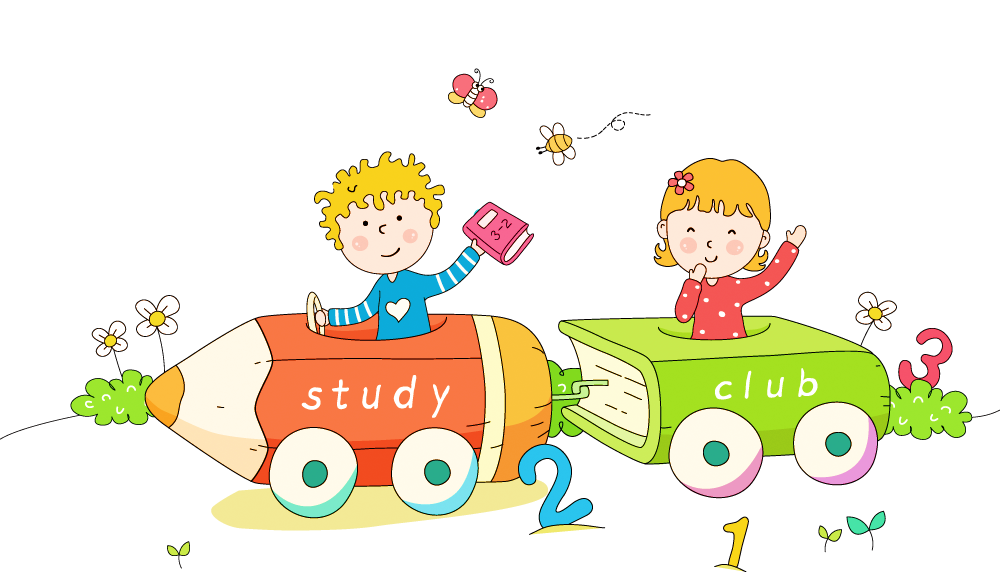